Open Science Day of the Institute of Psychology
Research Data Management

Sarah Stryeck (sarah.Stryeck@tugraz.at)
2
Agenda
Workshop Research Data Management from 14.00 – 15.00

14.00 – 14.05 Welcome, CoC and Intro
14.05 – 14.20: Open Data vs. FAIR Data, RDM, Data Stewardship, Tools
14.20 – 14.30: CyVerse Demo
14.30 – 14.35: Break
14.35 – 14.55: DMPs, DMPonline
14.55 – 15.00: Questions, Discussion
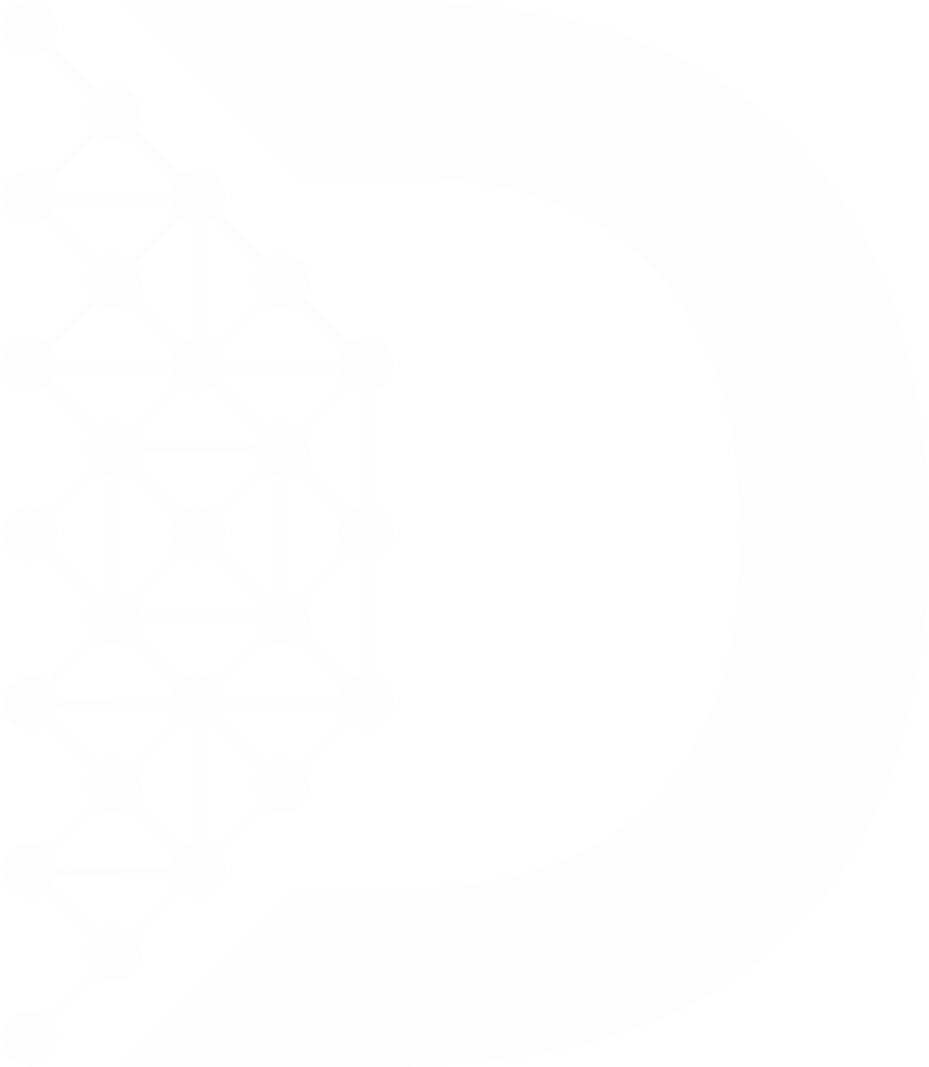 3
FAIR is not equal to Open!
FAIR only speaks to the need to describe a process – mechanised or manual – for accessing discovered data; a requirement to openly and richly describe the context within which those data were generated, to enable evaluation of its utility; to explicitly define the conditions under which they may be reused; and to provide clear instructions on how they should be cited when reused.
https://www.force11.org/datacitationprinciples
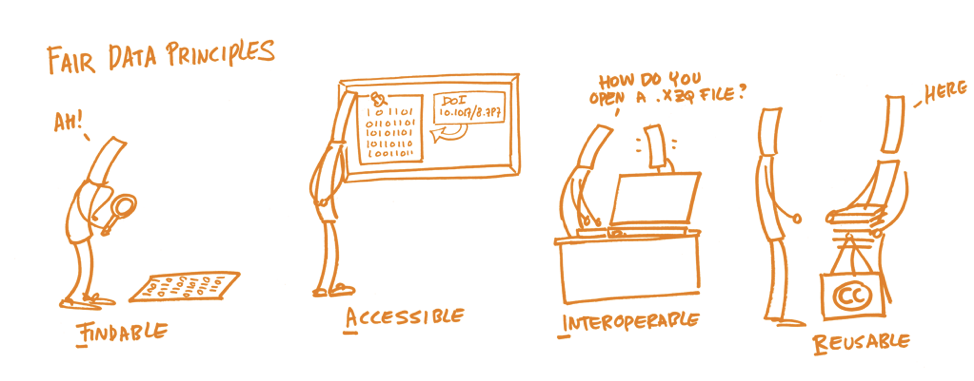 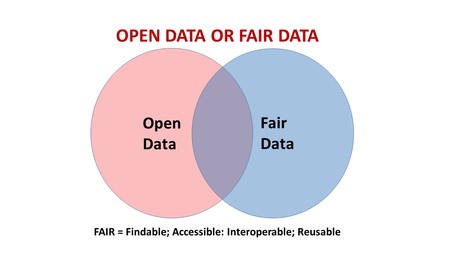 4
Research Data Management (RDM)
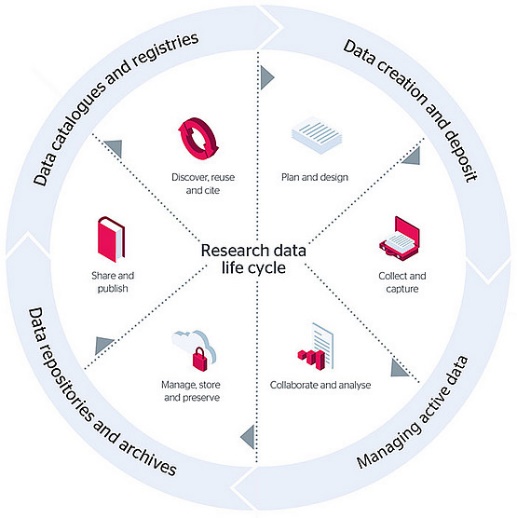 "Research data management concerns the organization of data, from its entry to the research cycle through to the dissemination and archiving of valuable results. It aims to ensure reliable verification of results, and permits new and innovative research built on existing information.“


(from, Whyte, A., Tedds, J. (2011). ‘Making the Case for Research Data Management’. DCC Briefing Papers. Edinburgh: Digital Curation Centre. Available online)
5
Regulations
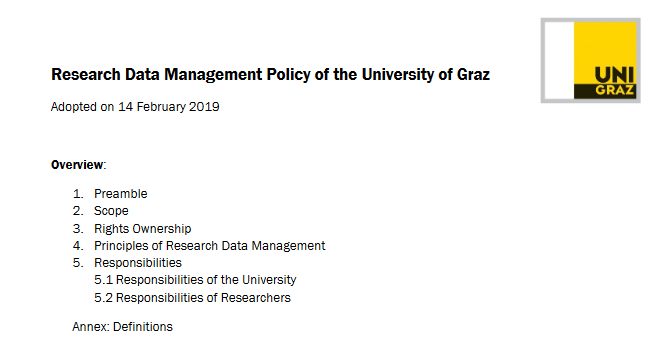 Publishers
Funders
Institutional policies
6
Data Stewardship – Profile and Models
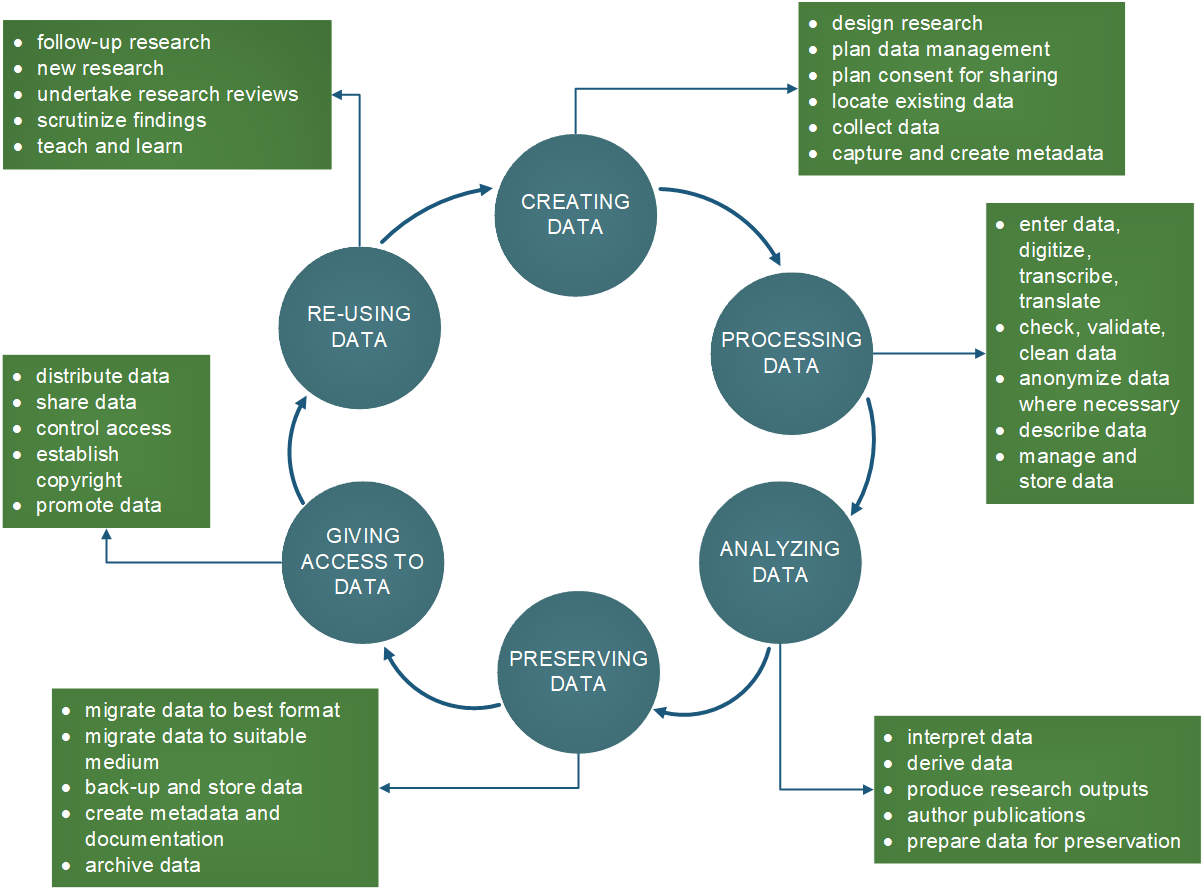 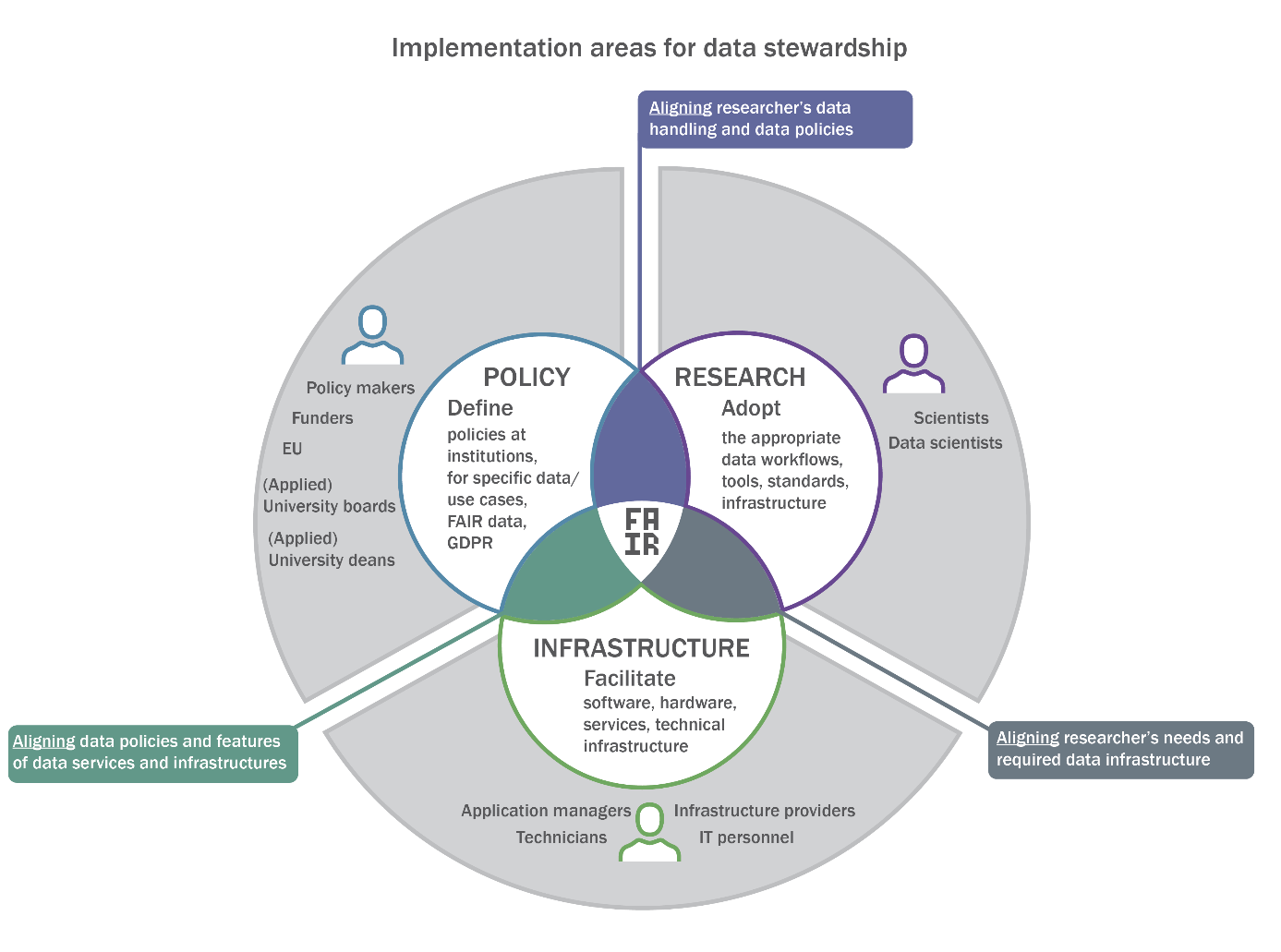 7
Developments in the Natural Sciences
High-throughput methods
Big Data & new analysis tools
Reproducibility

The challenge is to make data for different stakeholders findable, accessible, interoperable and re-usable.
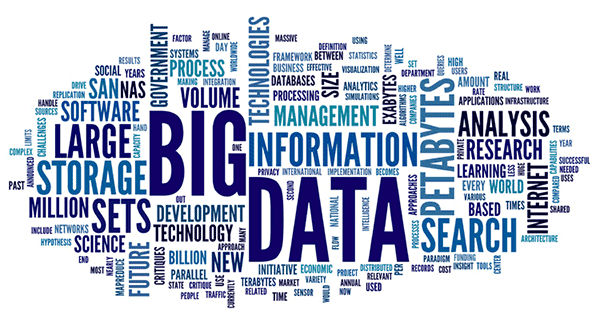 8
Movement to digital tools – Electronic Labnotebooks
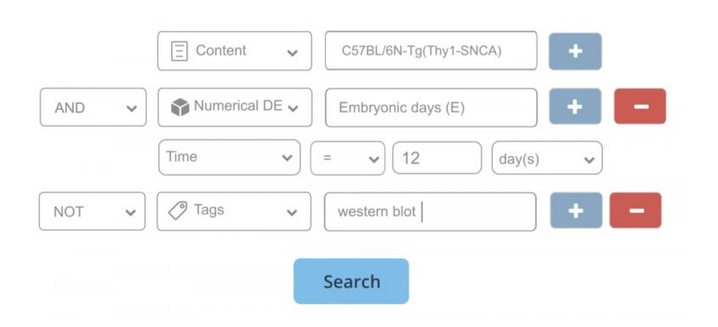 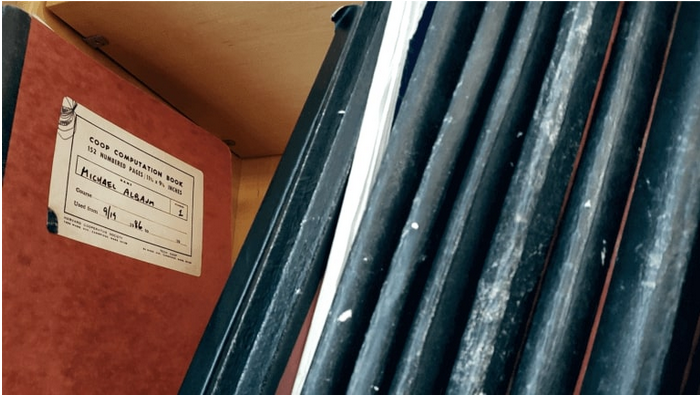 ELNs
Timestamp
Collaboration (teams)
Templates
Backups
Searchable

KFU: Profilbildender Bereich BioHealth
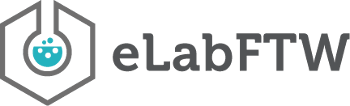 9
Repositories
Long-term archival of ‘data’ (datasets, presentations, posters, materials, code,…)
Stable identifier (DOI)

Open Science Framework (https://osf.io/)
Zenodo (https://zenodo.org/)
PsychData (https://www.psychdata.de/)
OpenNeuro (https://openneuro.org/)


Looking for a repo? Try https://www.re3data.org/ !
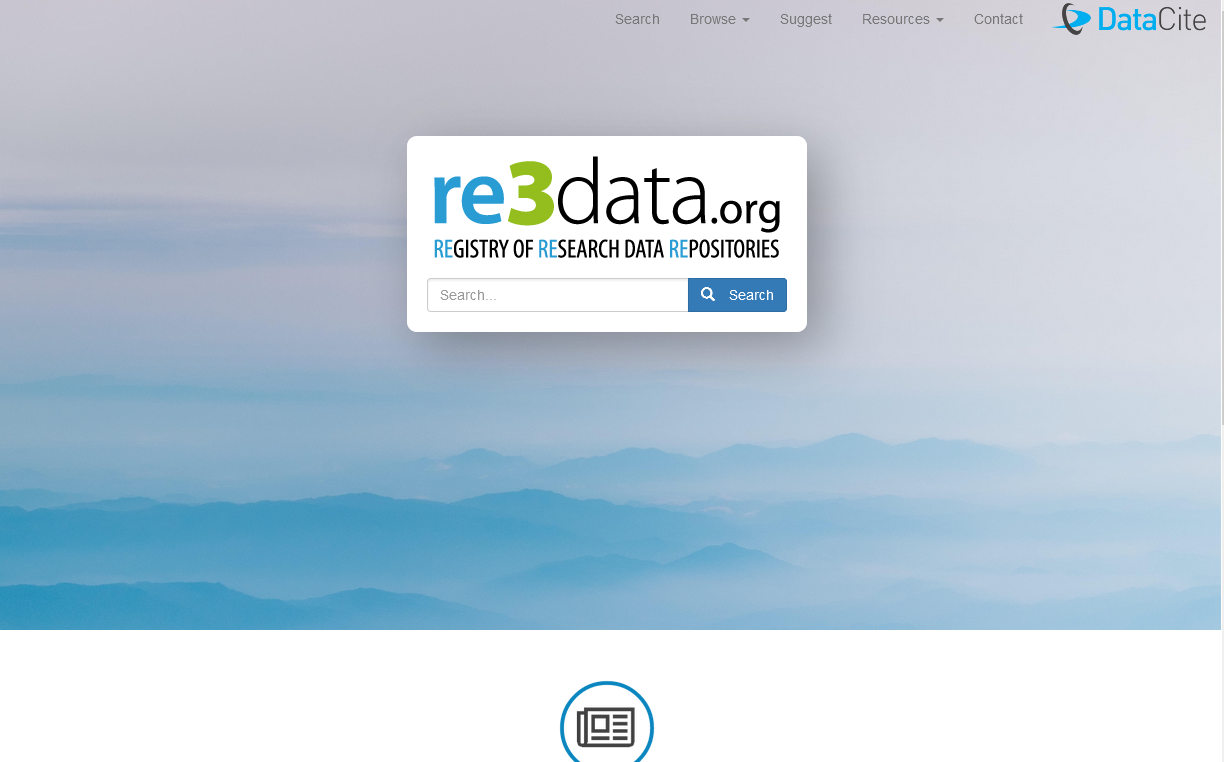 10
Re-usability of Data: Data Journals
Scientific data (https://www.nature.com/sdata/)
Data in Brief (https://www.journals.elsevier.com/data-in-brief)
Data (https://www.mdpi.com/journal/data)
Data Science Journal (https://datascience.codata.org)
Journal of Open Psychology Data (https://openpsychologydata.metajnl.com/)
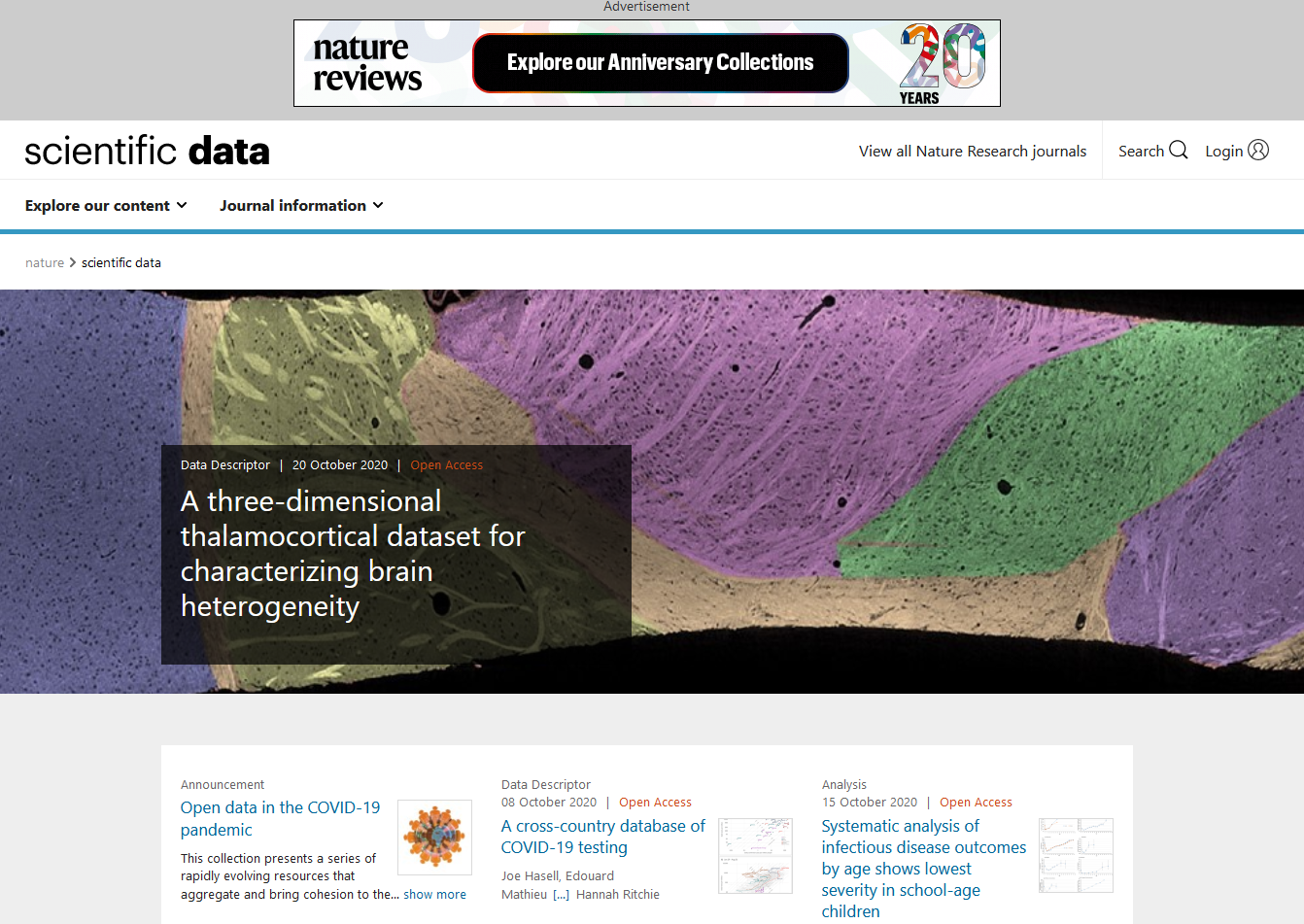 11
Re-usability: Portals
B2FIND Search (http://b2find.eudat.eu/)
Creative Commons CC Search (https://search.creativecommons.org/)
DataCite Metadata Search (https://search.datacite.org/)
DataONE Datenkatalog (https://search.dataone.org/#data)
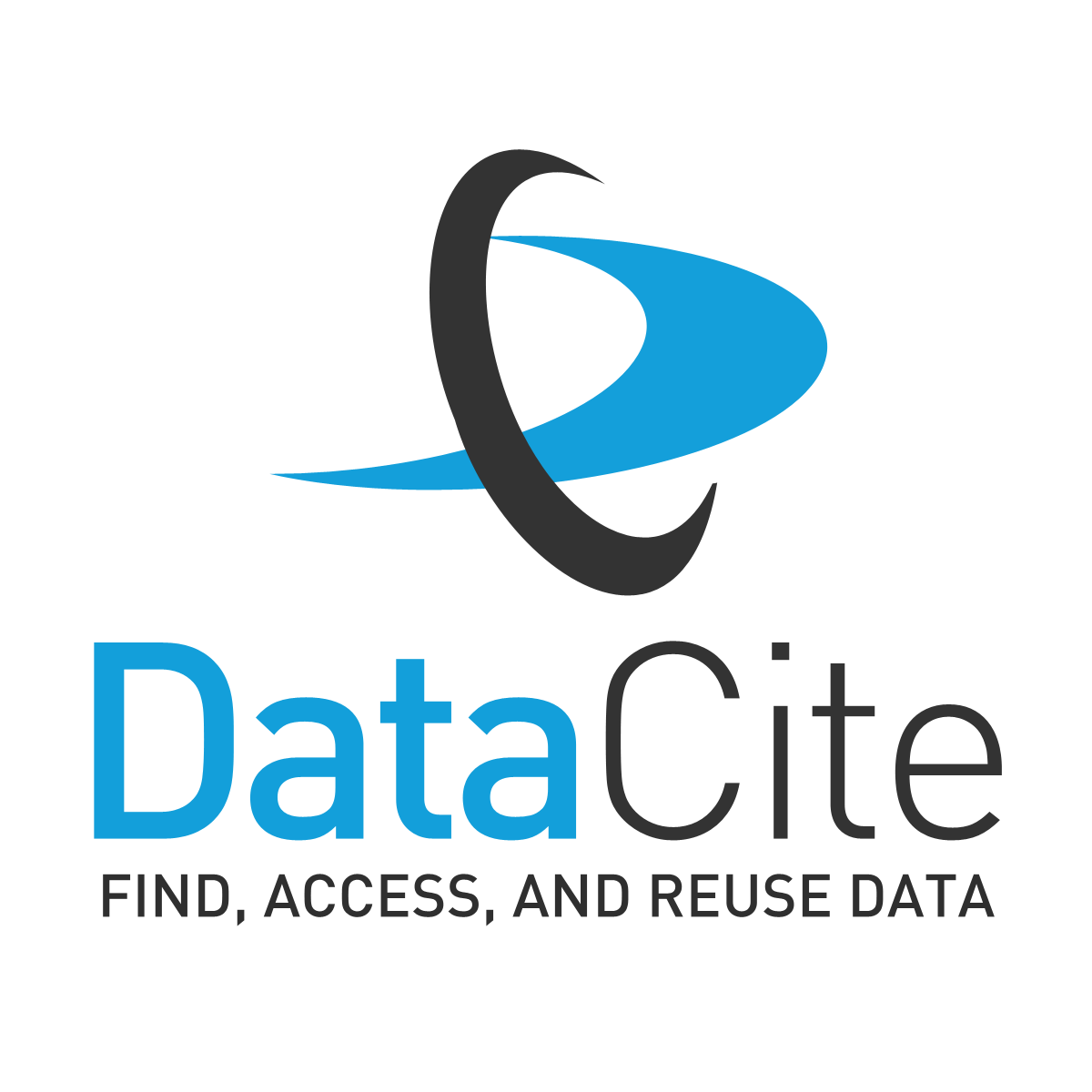 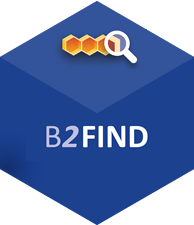 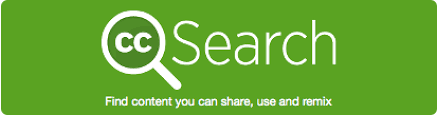 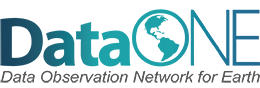 12
CAT – CyVerse Austria
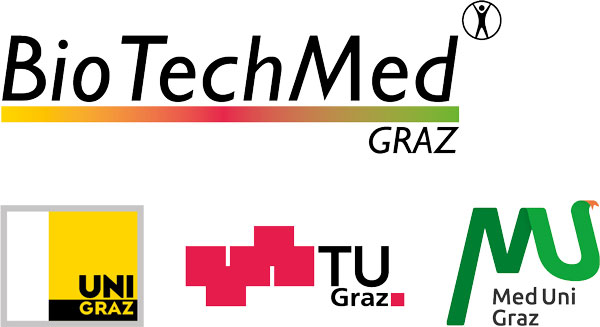 An easy-to-use RDM tool at the universities in Graz 
For data storage and analytics
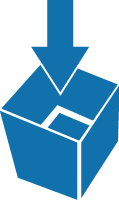 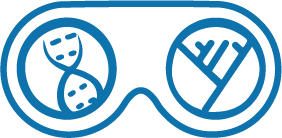 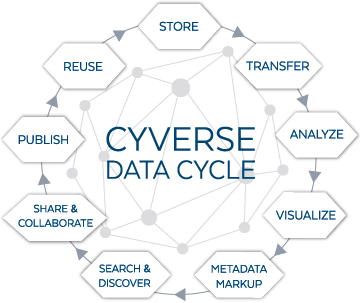 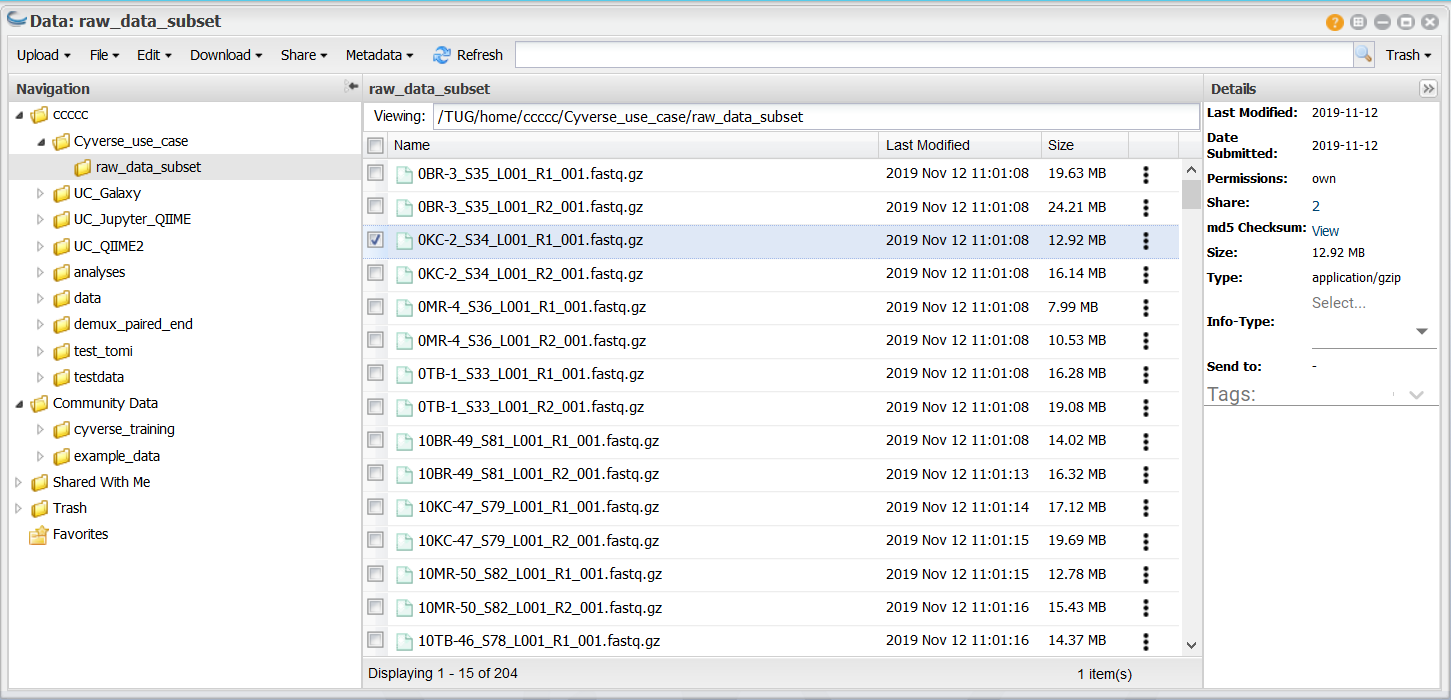 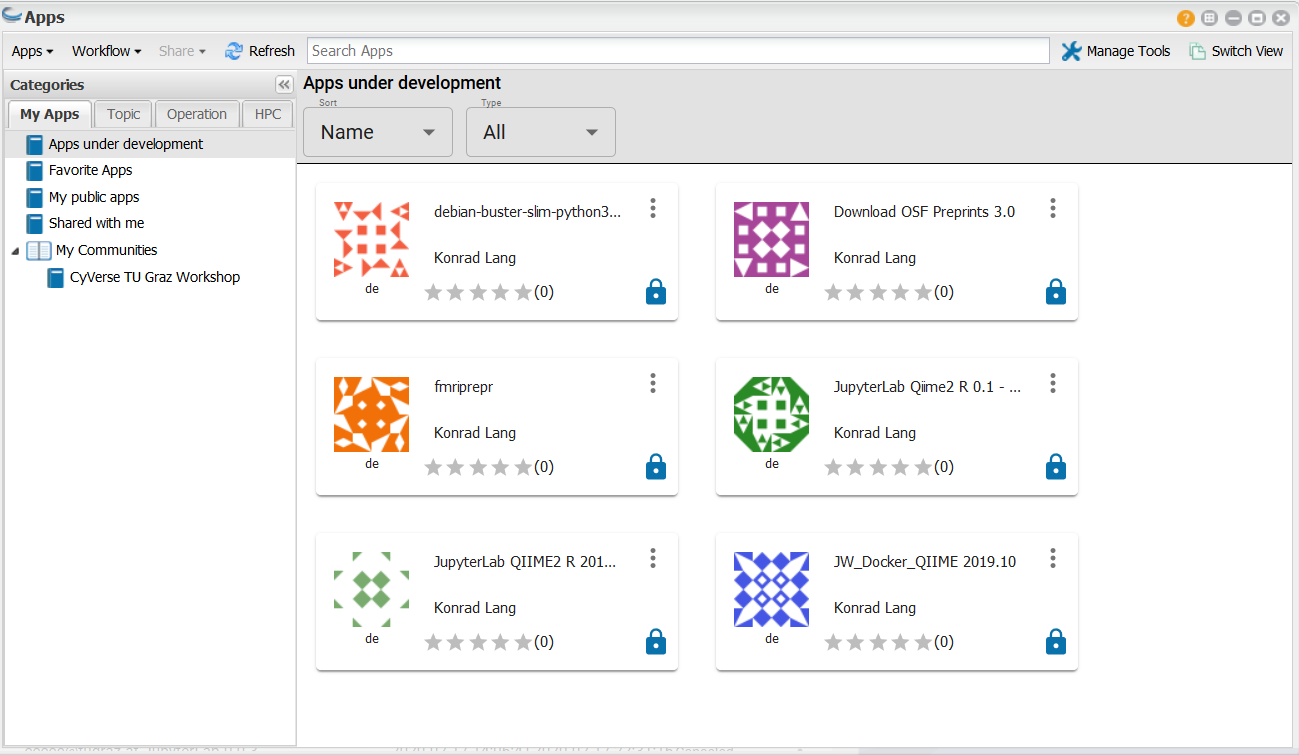 13
BREAK
14
Data Management Plan (DMP)
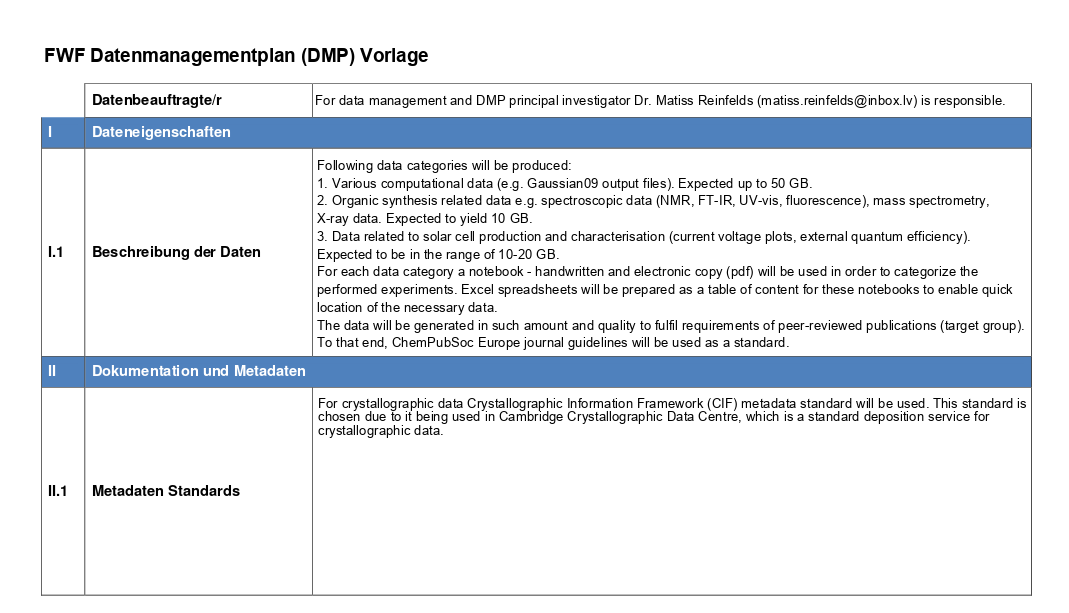 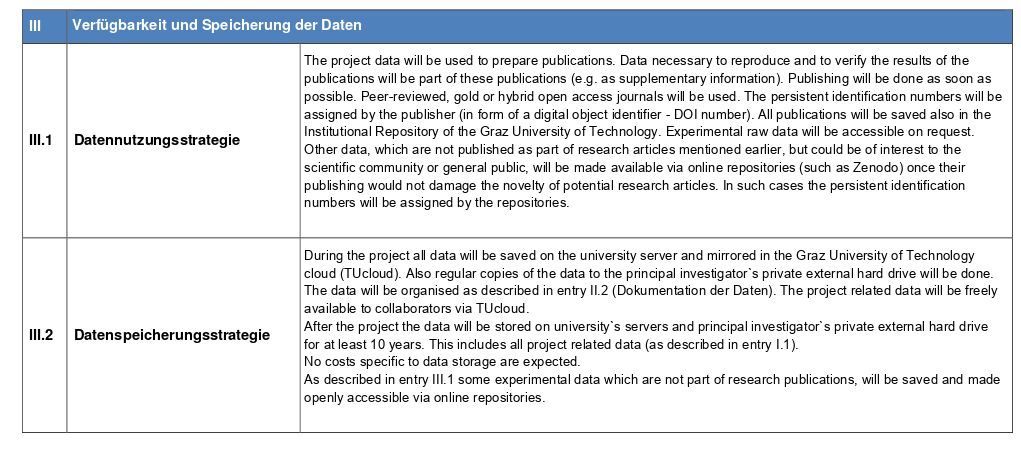 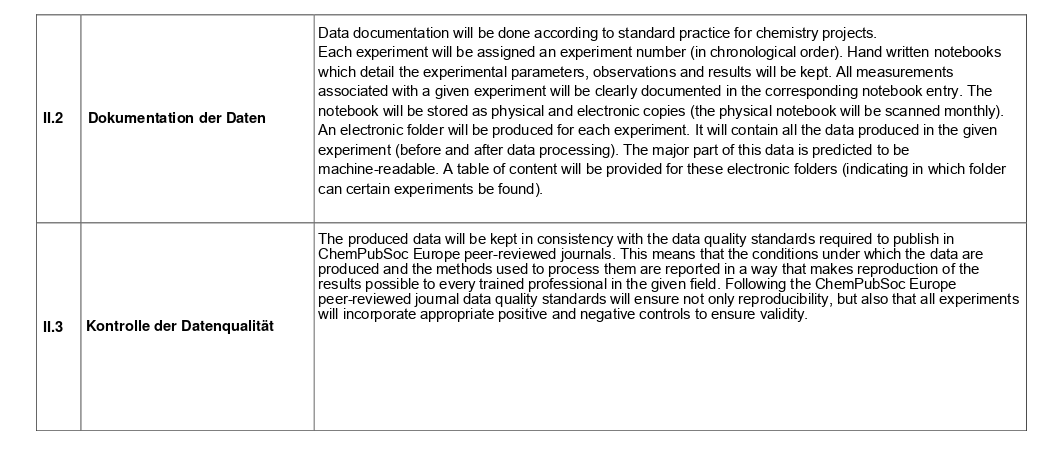 15
Creation of a Data Management Plan (DMP)
Why??

Follow the best research practices
Save time for research
Avoid risk of data loss
Ensure transparency and reproducibility
Increase data visibility and number of citations
Fulfill funders’ requirements and receive more grants
Produce new knowledge and make more discoveries just by re-using data
Archive, retrieve and re-use their own data
16
DMP requirements from funders
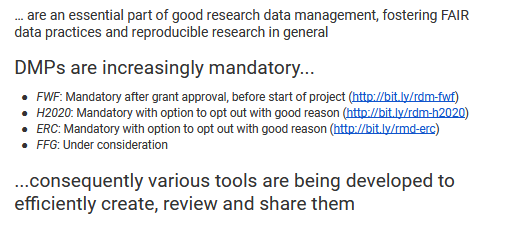 17
DMP tools
Most cases by filling out a document template or by answering questions from a checklist
Examples include
DMPTool: https://dmp.org
DMPOnline: https://dmponline.dcc.ac.uk/
DS Wizard: https://ds-wizard.org/
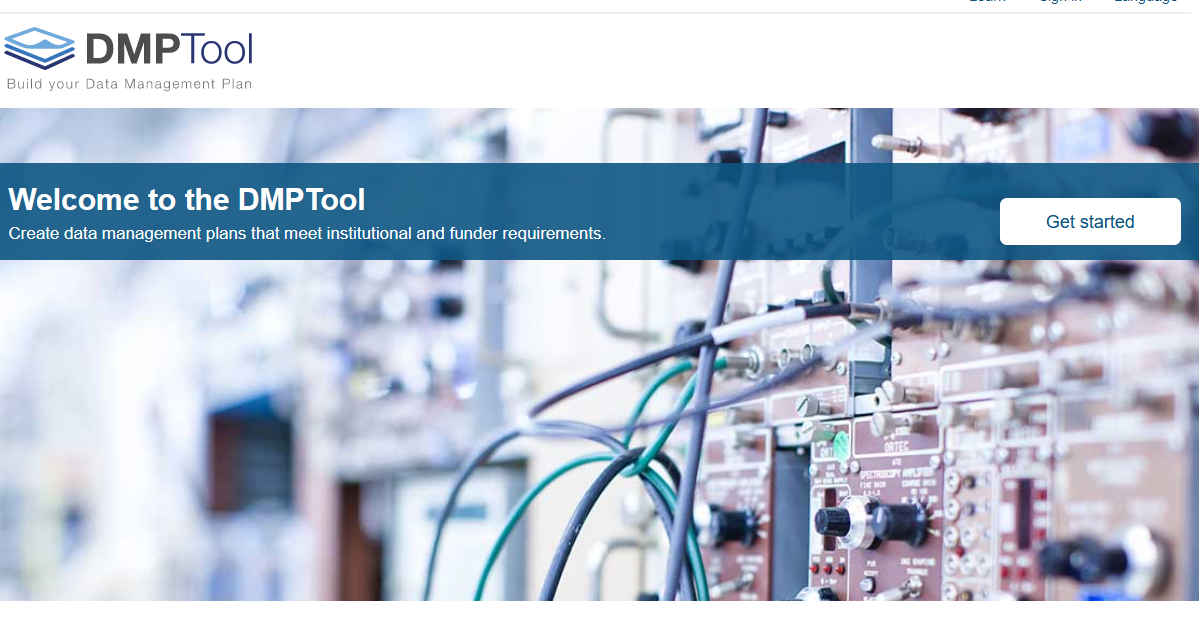 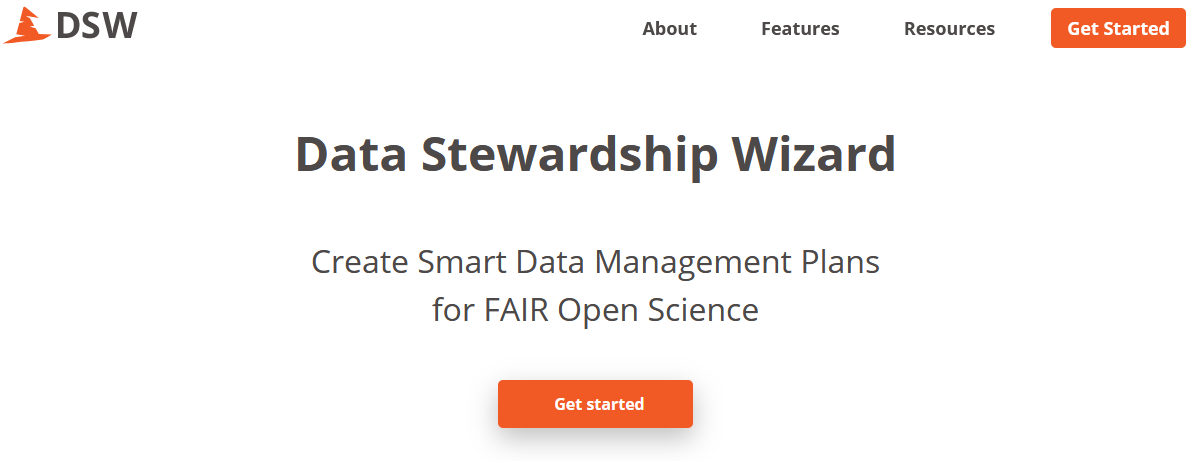 18
DMPonline
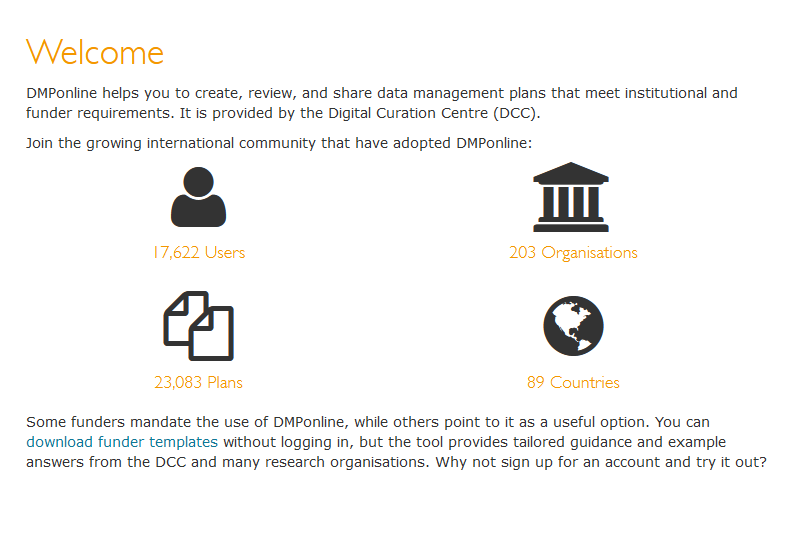 19
Questions?
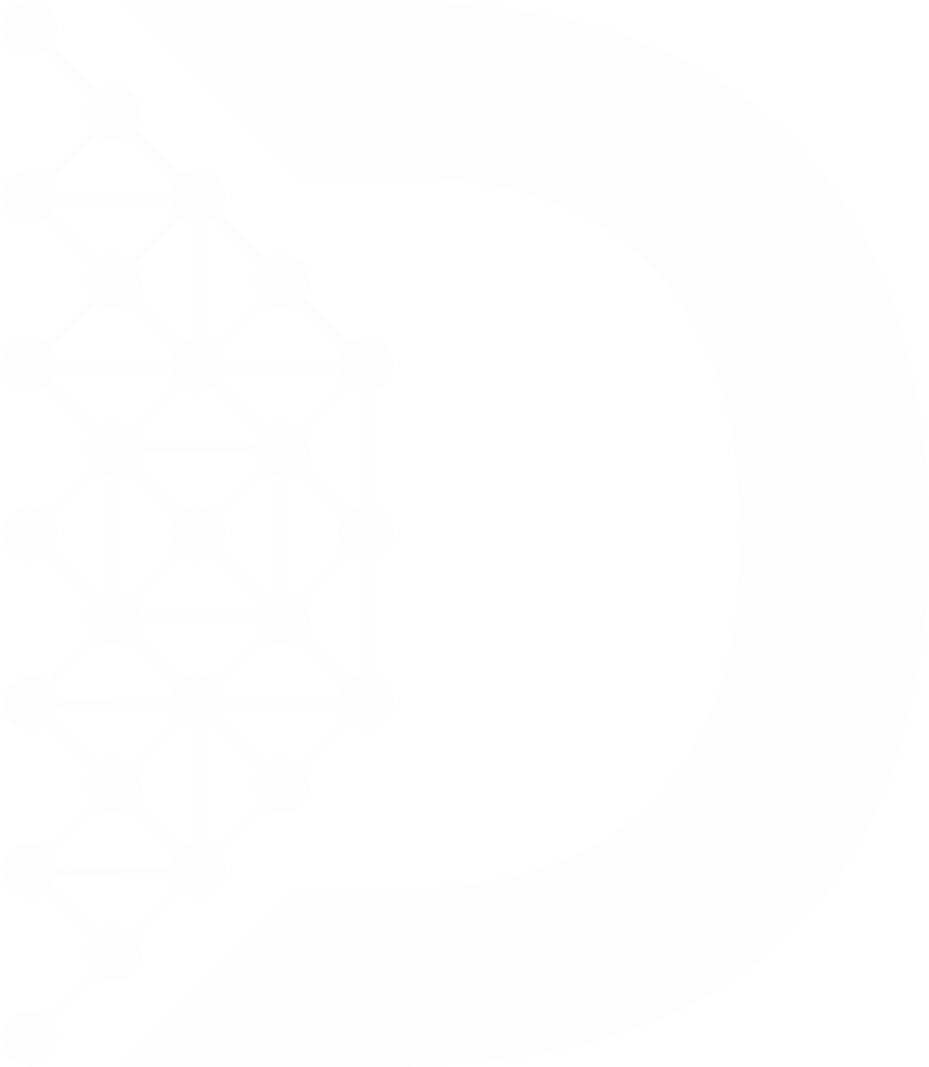 20
Resources
DMPonline: https://dmponline.dcc.ac.uk/
Data Stewardship Wizard: https://ds-wizard.org/
CyVerse: https://www.tugraz.at/sites/cyverse/home/

Scientific data (https://www.nature.com/sdata/)
Data in Brief (https://www.journals.elsevier.com/data-in-brief)
Data (https://www.mdpi.com/journal/data)
Data Science Journal (https://datascience.codata.org)Journal of Open Psychology Data (https://openpsychologydata.metajnl.com/)
21
Thanks a lot!

Contact
Sarah Stryeck (sarah.stryeck@tugraz.at)
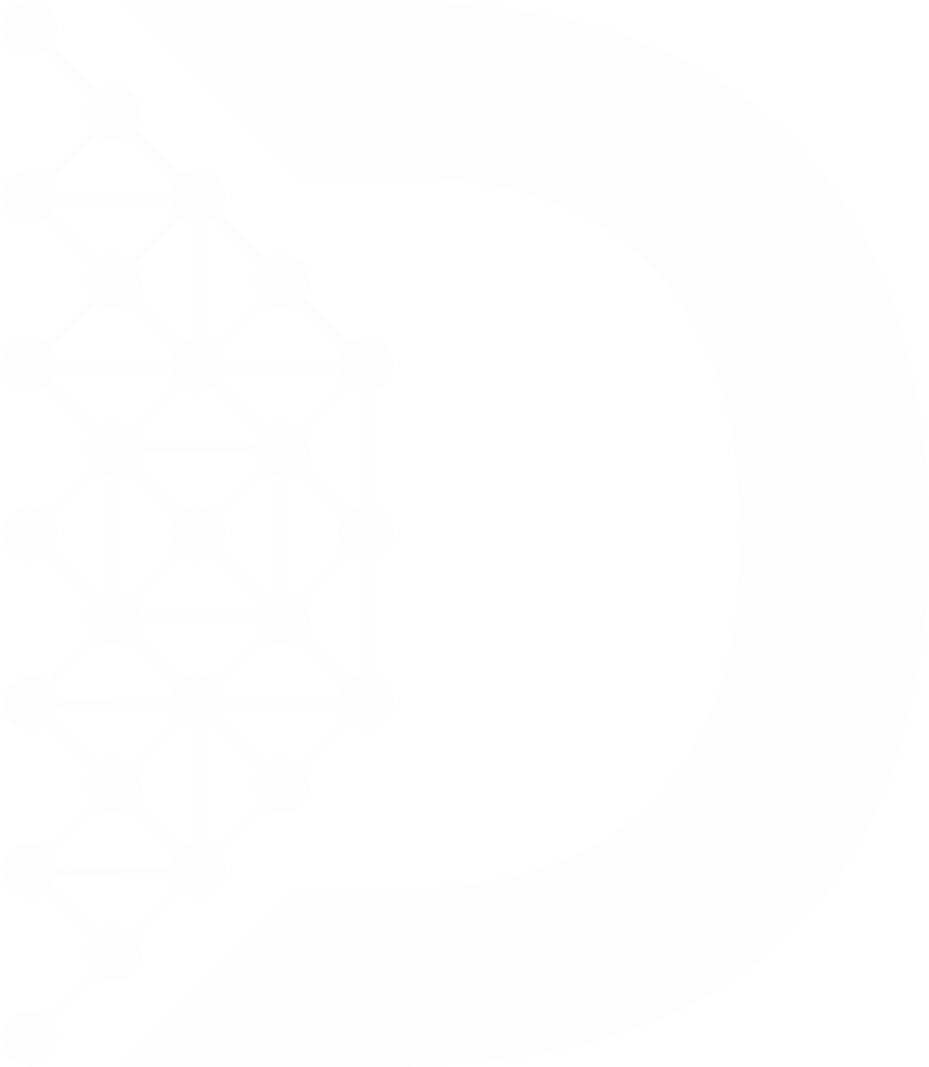